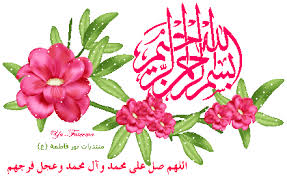 سوالات این جلسه
تدوین برنامه ریزی آموزشی شامل چه مراحلی است؟
اصول حاکم بر برنامه ریزی آموزشی کدامند؟
سطوح مختلف برنامه ریزی آموزشی را نام ببرید. توضیح دهید.
الگوهای برنامه ریزی آموزشی کدامند؟ توضیح دهید.
تاریخچه برنامه‌ریزی آموزشی
برنامه‌ریزی آموزشی در مفهوم مدرن خود در سال 1928 با تهیه و اجرای برنامه پنج‌ساله توسعه در اتحاد جماهیر شوروی شکل گرفت. متمرکز بود و با الهام از سیاست‌های حزب کمونیست تنظیم می‌شد و اهداف ویژه‌ی هریک از سطوح و انواع آموزش آنها را در بر داشت (بودجه‌بندی، مطابقت ویژگی‌های فارغ‌التحصیلان با نیازهای بازار کار و ...)
در کشورهای اروپایی از دهه‌ی 1940 رایح شد؛ متمرکز نبود و صرفاً محدود به پیش‌بینی نیازهای کمی و کیفی بازار کار و تعیین نوع آموزش‌ها و کارآموزی‌ها بود.
از دهه 1950 در کشورهای در حال توسعه هم متداول شد که دلیل عمده‌ی آن تحولات سیاسی و آرامش سیاسی نسبی، تحولات اقتصادی و باور به رابطه بین توسعه اقتصادی و سطح آموزش و پرورش و بهره‌وری افراد و تحولات اجتماعی و آموزش به عنوان وسیله‌ای برای تحرک اجتماعی بود.
تاریخچه برنامه‌ریزی آموزشی در ایران
قاجاریه: ارتباط با غرب و پذیرش الگوهای فرهنگی و آموزشی
برنامه‌ریزی به منظور توسعه اقتصادی – اجتماعی و برنامه‌ریزی آموزشی به عنوان بخشی از آن
برنامه‌ریزی آموزشی در قالب برنامه اول عمرانی (1334-1327): از سوی وزارت علوم و با مشاوره کارشناسان امریکایی سازمان ماورای بحار
برنامه‌ریزی آموزشی در طول برنامه دوم عمرانی (1341-1334): ابلاغ ردیف بودجه برای آموزش و پرورش، فعالیت‌های فرهنگی و پرورشی
برنامه‌ریزی آموزشی در طول برنامه سوم عمرانی (1346-1341): دورنمای 20 ساله آموزش و پرورش در ایران
...
فصل سوم
تهیه و تدوین برنامه توسعه آموزش
فعالیت‌های پیش از تدوین برنامه
گردآوری داده‌ها و اطلاعات لازم: نرخ ثبت نام خالص و ناخالص مقاطع مختلف تحصیلی، توزیع دانش‌آموزان در شاخه‌ها و رشته‌های تحصیلی گوناگون، میزان ترک تحصیل و تکرار پایه در مقاطع مختلف، نرخ پوشش تحصیلی کودکان استثنایی، متوسط نسبت معلم به دانش‌آموز، متوسط سطح تحصیلات معلمان، سرانه فضای آموزشی، سرانه تحصیلی، وضعیت تجهیزات و امکانات، جنبه‌های کیفی مانند نحوه تدریس، مطلوبیت محتوا، کیفیت مدیریت، گرایش به نوآوری، وضعیت تحقیق و پژوهش و ...
شناسایی نقاط قوت و ضعف نظام آموزشی موجود: افزایش پوشش دانش‌آموزی در مقابل نارسایی و عدم انعطاف محتوا، فقدان توجه کافی به جایگاه اساسی آموزش و پرورش، تمرکزگرایی شدید، ناکافی بودن تحقیقات مناسب و جامع، فقدان سیستم فراگیر هدایت تحصیلی و ...
فعالیت‌های تدوین برنامه
انتخاب اهداف: اساسی‌ترین فعالیت؛ اهداف کیفی و کمی و سیاست‌های آموزشی یا راهکارهای دستیابی به اهداف کیفی
انتخاب خط‌مشی‌ها: خطوط اصلی حرکت به سمت اهداف، مقایسه و انتخاب مسیر مناسب 
تعیین اولویت‌ها: انتخاب بین سطوح آموزشی، انتخاب بین کمیت و کیفیت، انتخاب بین علوم فنی و پایه و علوم انسانی، آموزش مدرسه‌ای در مقابل آموزش خارج از مدرسه، انتخاب محرک‌ها وانگیزه شغلی و ...
تهیه برنامه عمل (برنامه اجرایی): نقشه و طرح دقیق اقدامات و عملیات آتی، تبدیل اهداف کلی به جزئی، زمان‌بندی، بیشتر مربوط به قلمرو برنامه‌ریزی درسی است (انتخاب، سازماندهی و تهیه محتوا و ..)+ پیش‌بینی کودکان واجب‌التعلیم، پیش‌بینی تعداد دانش‌آموزان پایه اول، محاسبه نرخ ارتقا، محاسبه نرخ افت تحصیلی، برآورد نیروی انسانی، فضای آموزشی، سرانه هزینه‌ها و امکانات و ...
تصویب برنامه: سطح تصمیم‌گیری، شورای برنامه‌ریزی وزارت آموزش و پرورش
اجرا، نظارت، ارزیابی و تصحیح برنامه: ارزیابی بر اساس کارآیی درونی و بیرونی
فصل چهارم
اصول برنامه‌ریزی آموزشی
اصول برنامه ریزی آموزشی
اصل جامعیت: ارتباط بین خرده‌سیستم‌ها در یک نظام کلی و ضرورت توجه به روابط متقابل آنها در هر نوع تغییر، اصلاح، تعدیل و ...
اصل مشارکت: مشارکت تمام دست‌اندرکاران و افرادی که از یک نظام تأثیر می‌پذیرند
اصل تعهد: مشارکت تضمین‌کننده‌ی تعهد است
اصل واقع‌بینی: اطلاعات دقیق جامعه‌شناختی، سیاسی، اقتصادی، روان‌شناختی و ...
اصل استمرار: تغییر نیاز به زمان دارد
اصل توجه به نوآوری‌ها
فصل پنجم
سطوح برنامه ریزی آموزشی
سطوح برنامه‌ریزی آموزشی
سطح مؤسسه‌ای: تمرکززدایی و افزایش مدارس غیرانتفاعی از جمله دلایل توجه به این سطح است که می‌تواند منجر به بهبود تحقق اهداف تعلیم و تربیت و کاهش دشواری‌های سازمان‌دهی شود. همانند برنامه‌ریزی آموزشی کلی دارای دو مرحله پیش از برنامه‌ریزی و فعالیت‌های برنامه‌ریزی است. توجه به شرایط اجتماعی و به ویژه سیاسی الزامی است.
سطح خرد: شامل یک منطقه آموزشی، یک بخش یا چند روستاست. توجه به وجه درونی و بیرونی نظام آموزشی. موجب مشارکت بیشتر دست‌اندرکاران محلی و به تبع، تعهد بیشتر ایشان می‌گردد. در جوامعی که دارای تنوع قومیتی و فرهنگی هستند لازم است، فاصله بین تهیه و اجرا را کاهش می‌دهد، منافع مشترک افراد موجب همکاری بیشتر ایشان می‌شود، منجر به درک بهتر مشکلات و تلاش برای حل آنها و احساس نزدیکی و یگانگی با برنامه‌ها می‌شود.
ایرادات: فقدان افراد آگاه و متخصص، پذیرش منافع و نیازهای محلی به بهای فدا شدن ارزش‌ها و احساس ملی، اصطکاک منافع قومی و گروهی متفاوت و ...
سطح میانه: در سطح استان
سطح کلان: در سطح کشور
فصل هفتم
الگوهای برنامه‌ریزی آموزشی
تعاریف برنامه‌ریزی (آدامز، 1988)
فرآیند انتخاب عقلایی یا فنی
تهیه نقشه‌های زمان و مکان و علیت‌ها در مجموعه‌های نوین
خط مشی تصمیم‌گیری و در زمره هدایت سیاست و اعمال قدرت
تعامل و داد و ستد بین تصمیمات حاصل از مذاکره
یک فرآیند آموزشی و یادگیری
سازمان‌دهی امیدها
الگوهای برنامه‌ریزی آموزشی
الگوی برنامه‌ریزی عقلایی: مجموعه‌ای از اصول یا فنون استراتژیک برای دستیابی به هدف معین. دارای دو دیدگاه قوی (بدون اشتباه) و ضعیف (تصمیم‌گیری - امکان اشتباه) است: از روش‌شناسی اقتصادی و تحلیل نظام‌ها اخذ شده است. با شناسایی مشکلات، نیازها و تعیین اهداف شروع می‌شود، سپس برنامه، برنامه اجرایی و پروژه فعالیت تدوین می‌شود. دارای فرآیند خطی و اختیارات تعریف شده است.
الگوی برنامه‌ریزی تعاملی: تأکید بر تفسیر، عمل، مبادله اطلاعات و طبیعت پویای تعاملات بین فردی و نظام و محیط. برنامه‌ریزی واسطه نظر و عمل است.  توافق و اجماع حرف اول را می‌زند. دارای دو زیرمجموعه الگوهای سیاسی و الگوهای توافقی است. الگوهای سیاسی از تمرکز بالاتری برخوردارند و در آنها برنامه‌زیزی آموزشی، فرآیند دادو ستد و مذاکره و اعمال قدرت تلقی می‌شود؛ اهداف کلی به صورت مرکزی و در سطح بالا تعیین می‌شوند. در الگوهای توافقی، اختیارات بیشتری در اختیار مسئولان محلی است.